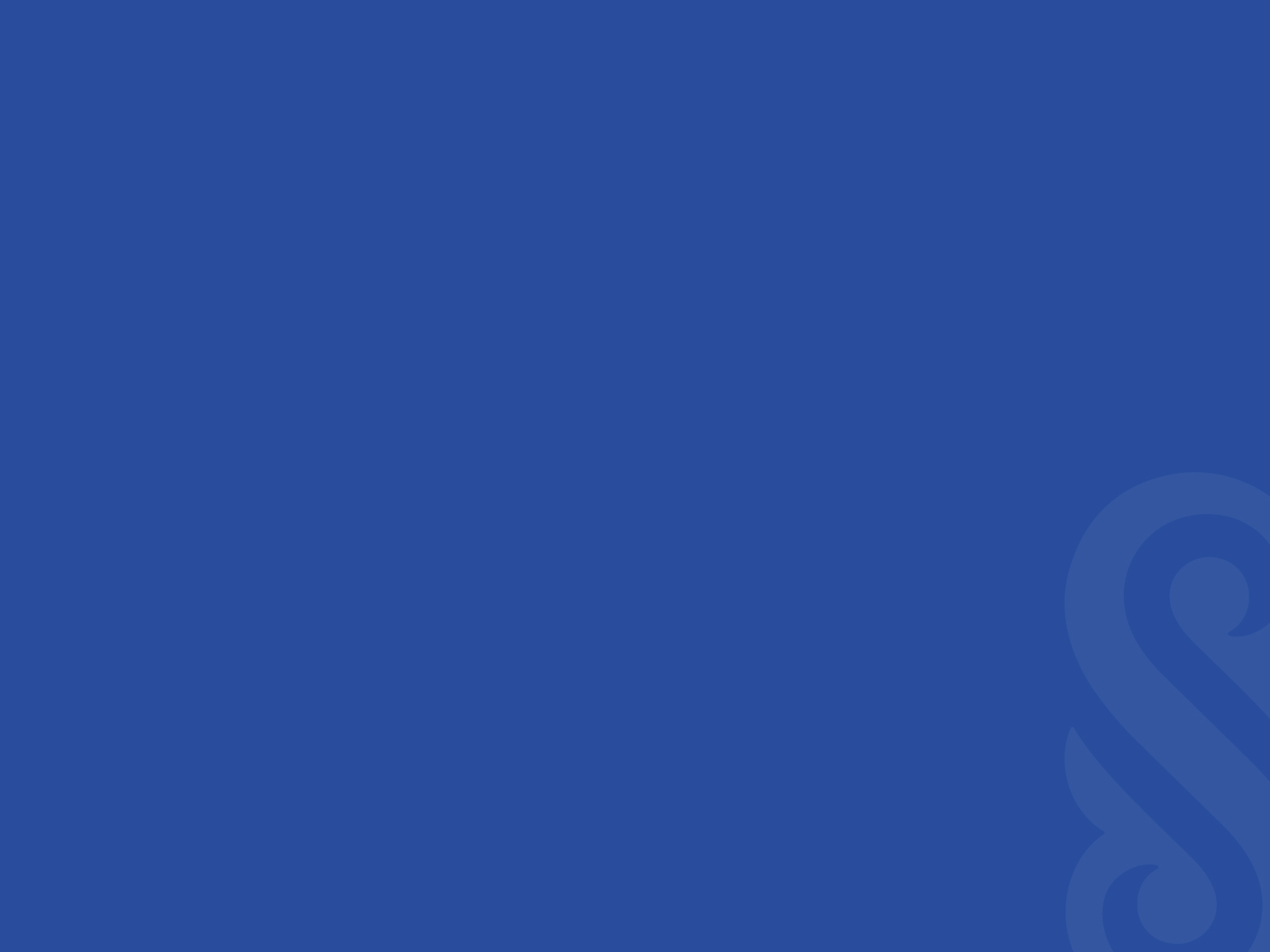 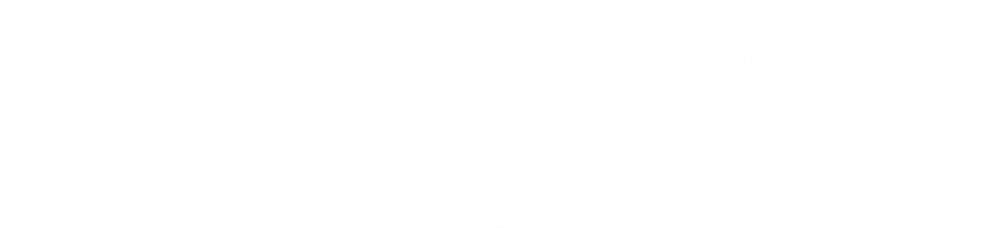 CHE6111 Қатты жанғыш қазбалардың химиялық технологиясы
Оқытушы: Керимкулова Айгуль Жадраевна хим.ғыл.канд., «Химиялық және биохимиялық инженерия» кафедра қауымдастырылған профессорыkerimkulova07@mail.ru
Мазмұны
1. Көмірді кокстеу үшін дайындау
2. Көмір шихталарынкокстеу үшін қолдану қажеттілігі
3. Шихтаны ұсақ әрі ірі ұнтаудың мақсаты
Дәріс аяқталған соң Сіз білесіз:
1. Көмірді кокстеу үшін дайындау мақсатын
2. Көмір шихталарынкокстеу үшін қолдану қажеттілігі не үшін керектігін әрі шихта қандай маркалардан тұратынын
3. Шихтаны ұсақ әрі ірі ұнтаудың мақсаты не үшін керектігін
Көмірді кокстеуге дайындау келесі технологиялық операциялардан тұрады :
Көмірді түсіру, сақтау және гомогенизациялау;
Көмірдің әртүрлі сорттарынан берілген құрамдағы көмір шихталарын құрастыру;
Көмірді немесе көмір қоспаларын байыту;
Көмірді ұсақтау және ұнтақтау;
Көмірді араластыру және кокс пештерін көмір шихтасымен қамтамасыз ету.
	 Осыған сәйкес кокс-химиялық зауыттардың көмір дайындау бөлімшелері келесі бөлімдерден тұрады:
Көмір қабылдау бөлімі;
қойма;
Дозалау бөлімі;
Ұсақтау және партияны дайындау бөлімі.
Олардың кейбіреулеріне байыту зауыттары жатады.
Кокстеу үшін пайдаланылатын көмір шихтасы келесі негізгі талаптарға сай болуы керек:
	Берілген беріктіктегі металлургиялық коксты өндіруді қамтамасыз ету, бөлшектердің мөлшерін бөлу, күлділік, күкірттік және т.б.
Қажетті мөлшерде және құрамдағы кокстелетін химиялық өнімдердің шығымдылығын қамтамасыз ету үшін қажетті химиялық әлеуетке ие болу
Технологиялық процестің қалыпты жүргізілуін қамтамасыз ету
	Ең алдымен, ескеру керек
	Газ көмірлерінің морт және жарылған кокс алуына ықпал ететіндігіне негізделген жеке сортты көмірлердің жеке қасиеттері және олардың кокс түзілу процесіне әсері;
Майлы көмірлер шихтаның жақсы агломерациялануын қамтамасыз етеді, бірақ олардың артық болуы кокстың өндірілуіне әкеледі, ол тозуға төзімділік танытса да, жоғары сыну салдарынан оңай ұсақталады;
Кокс көмірлері жоғары берік металлургиялық кокс алу үшін ең жақсы компонент болып табылады;
Жіңішке көмірлер кокстың сынуын азайтады, бірақ аз агломерациялануына байланысты оның абразивтілігін арттырады.
Күшті коксты алу үшін қоспадағы компоненттердің осындай комбинациясы қажет, бұл оның оңтайлы күйдірілуін және максималды кокстелуін қамтамасыз етеді.
Көмір зарядтарының сандық сипаттамалары:
	Компонент құрамы
	Торт пісіру
	Күл мазмұны
	Ұшқыш заттардың шығымы
	Күкірт және т.
	Күшті металлургиялық кокс алу үшін көмір шихталарының пластикалық қабатының қалыңдығы оңтайлы болуы және 16-20 мм-ге сәйкес келуі керек. Бұл жағдайда ұшқыш заттардың шығымы 25-28% жетеді. 
	Көмір қоспаларының күлділігі 7,5-8,5%-дан аспауы керек. Көмір шихталарын дайындаудағы маңызды технологиялық әдіс оларды ұсақтау және араластыру болып табылады.
Шихтаны ұсақтау оларды кокстеу үшін дайындау технологиясының міндетті буыны болып табылады, өйткені бұл жағдайда шихта компоненттерінің жақсы араласуына қол жеткізіледі және қасиеттері бойынша әртүрлі көмір дәндерін агломерациялау үшін қолайлы жағдайлар жасалады.
	Шихталар мен көмірлерді ұнтақтау олардың құрамындағы 0-3 мм класты материалдың болуымен сипатталады, бұл кокстеу үшін қолданылатын көмірдің қасиеттерінің кең спектрімен, шихталарды дайындау және кокстеу үшін әртүрлі жағдайлармен, сондай-ақ оларды ұсақтаудың қажетті деңгейі туралы көзқарастардың алуан түрлілігі. 
	Қосымша индикаторлар ретінде 6 мм-ден жоғары сыныптың және 0-0,5 мм класының мазмұны қолданылады.
	Шихтаның агломерациялық сыйымдылығы неғұрлым жоғары болса, оның ұсақталу деңгейі соғұрлым төмен болуы мүмкін екендігі көрсетілген.Көмір қоспаларының бірдей күйдіргіштігі кезінде кокстың сапасы негізінен көмірлердің байыту дәрежесімен анықталатын жеке өлшем кластарының қоспасының қасиеттеріне байланысты.
Көмір шихтасының маңызды сипаттамасы оның көлемдік тығыздығы болып табылады. Бұл көрсеткіш неғұрлым жоғары болса, соғұрлым кокс пештерінің жүктемесі артады және кокстеу процесінде көмір бөлшектерін агломерациялау үшін қолайлы жағдайлар болады. 
	Көмір шихталарының көлемдік тығыздығы негізінен олардың ылғалдылығына және гранулометриялық құрамына байланысты.Шихтаның көлемдік массасының ең аз тығыздығы оның ылғалдылығы 8-10% шегінде болғанда байқалатыны анықталды. Ылғалдылықтың төмендеуі немесе жоғарылауы кезінде зарядтың көлемдік тығыздығы артады. 
	Кокстеу үшін қолданылатын көмір шихтасының орташа ылғалдылығы 7-9% құрайды, бұл ең төменгі көлемдік тығыздыққа сәйкес келеді.Бұл көмірлер мен мұндай ылғалдылық қоспаларының өңдеуге, конвейерде араластыруға, қайта тиеуге, мөлшерлеуге және т.б. үшін ең қолайлы екендігімен түсіндіріледі. Жоғары ылғалдылық көмірдің тасымалдау құрылғылары мен бункерлердің бетіне жабысып қалуына, ал төмен ылғалдылық шамадан тыс шаң шығару, әсіресе қайта жүктеу кезінде.
Схемы дробления:
Дробление шихты
Дробление компонентов
Агрегаты: дробилки, смесители и классификаторы.
Шихта дайындаудың қарапайым кескіні: ШҰ (шихтаны ұнтау), КҰ (компоненттерді ұнтау).
	ШҰ барлық шихта ашық циклде бір немесе бірнеше балғалық ұнтаумен бірреттік ұнтауға ұшырайды. 
	КҰ кескіні бойынша әр компонент жеке ұнтақтаушыда ұнталады, осыдан барлық компоненттер бірдей дәрежеде ұнталады.
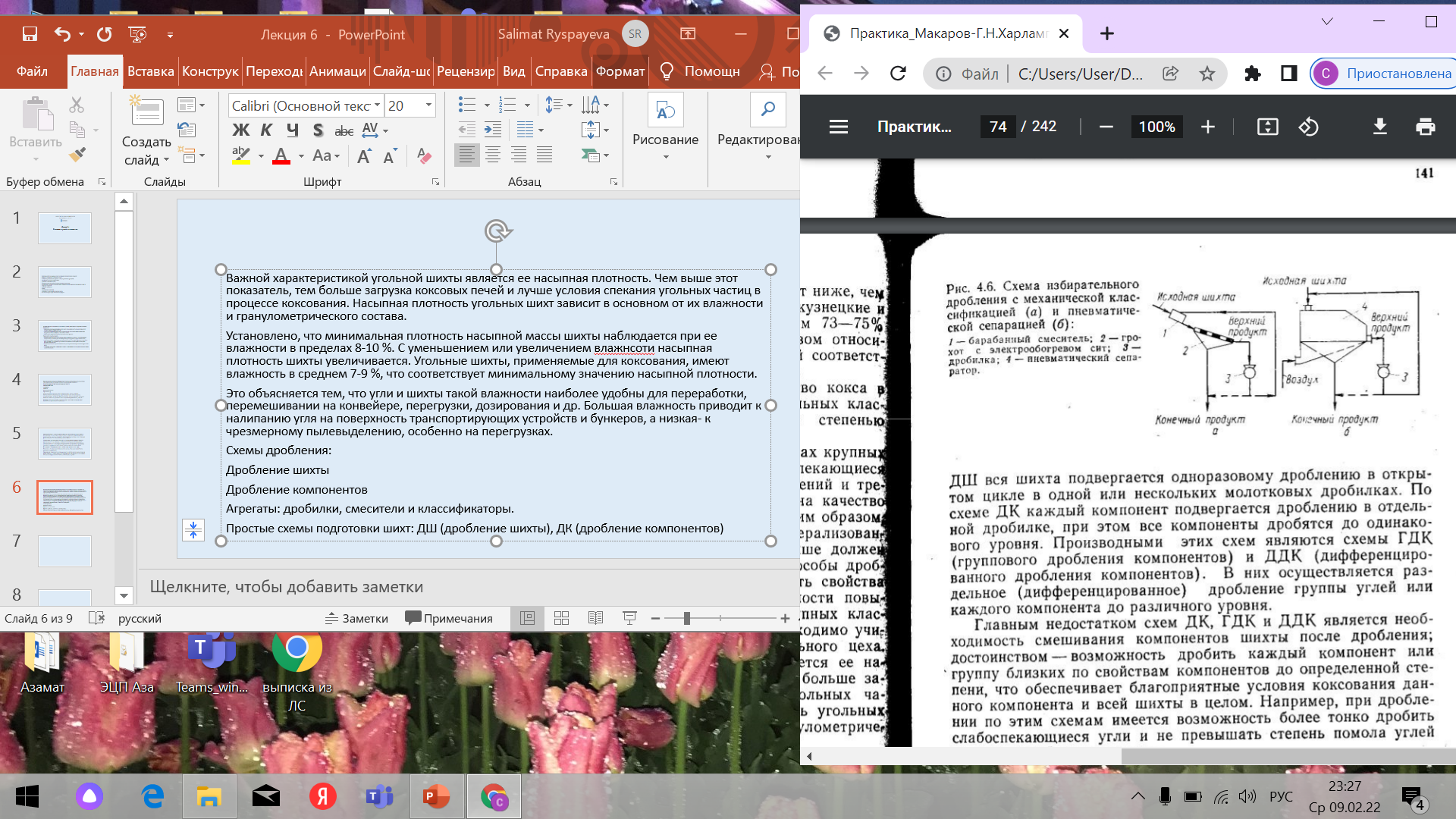 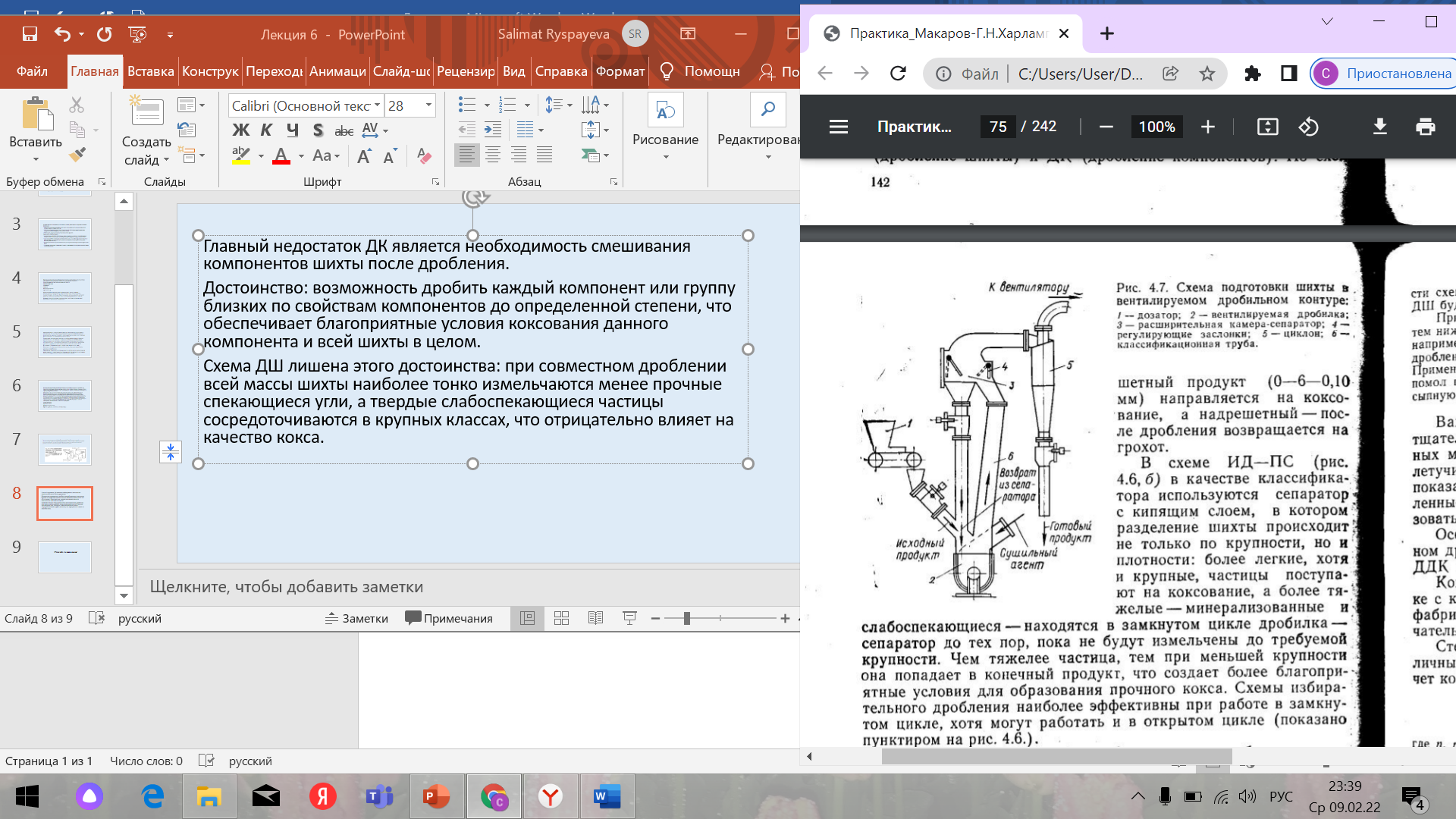 КҰ ең басты кемшілігі компоненттерді ұнтақтаған соң араластыру қажеттігі.
	артықшылығы: осы компонентті және тұтас шихтаны кокстеу үшін қолайлы жағдайларды қамтамасыз ететін әрбір компонентті немесе ұқсас қасиеттері бар компоненттер тобын белгілі бір дәрежеде ұсақтау мүмкіндігі.
	ШҰ компоненті бұл артықшылықтан ада: шихтаның бүкіл массасын бірлесе ұсақтау кезінде күштілігі аз агломерациялық көмірлер ең ұсақ ұсақталады, ал қатты әлсіз агломерацияланатын бөлшектер үлкен кластарда шоғырланады, бұл кокс сапасына теріс әсер етеді.
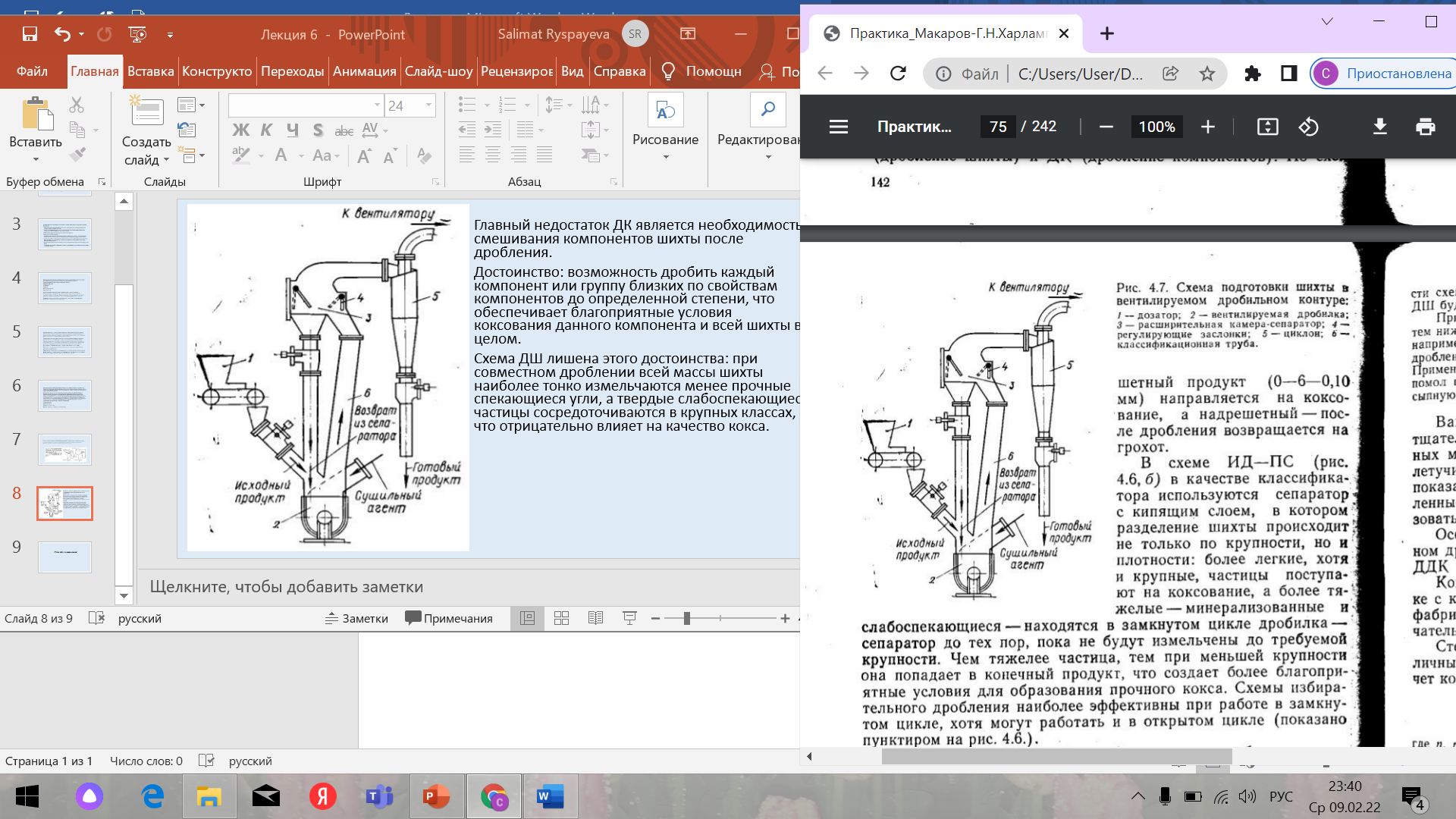 Соңғы кездері таңдамалы ұсақтау (ТҰ) кескіні кең таралған , соған сай шихта массасынан классификатордың көмегімен ұсақтау керек бөлігі бөлінеді. Классификаторлар: грохоттар, қайнау қабатты сепараторлар немесе  пневматикалық сепарация. 
	Көмірді таңдамалы ұсақтауға дайындау ірілік кластары бойынша біркелкі таралуға мүмкіндік береді. 
	Выбор рациональной схемы измельчения угольных шихт зависит главным образом от их спекаемости, а при близких показателях спекаемости - от наличия в шихте инертных и слабоспекающихся частиц, т.е. от степени обогащения и петрографического состава.
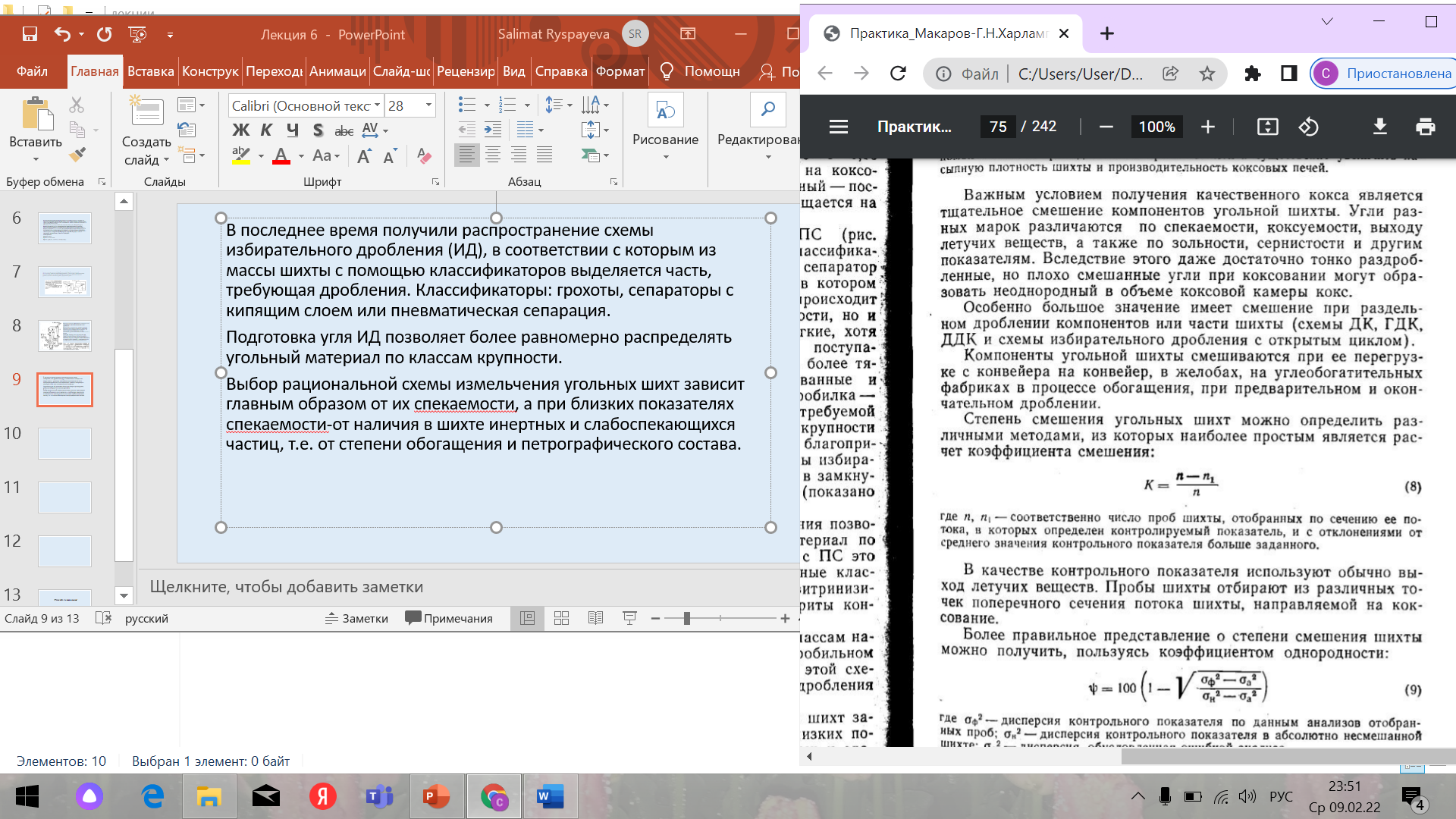 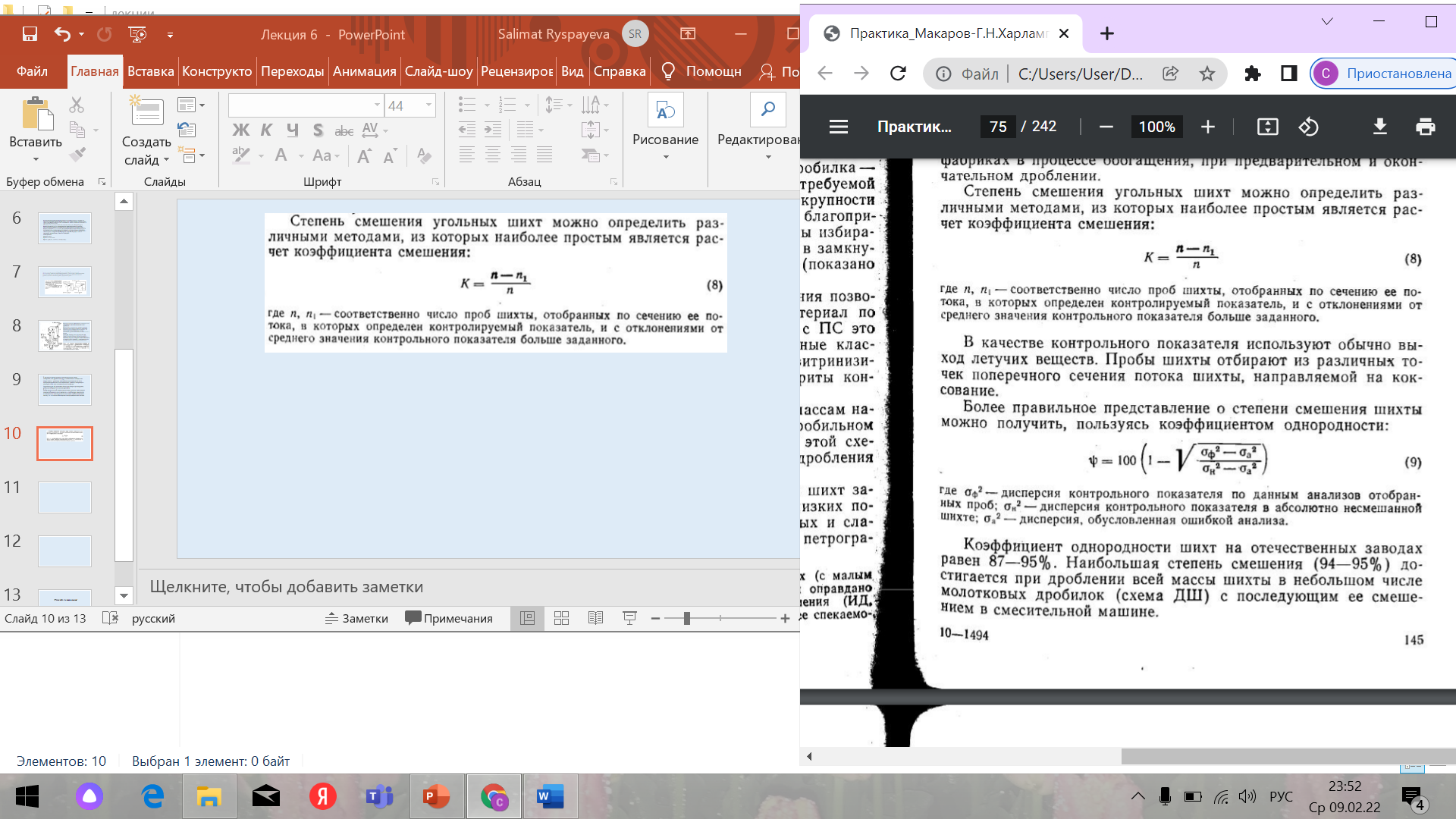 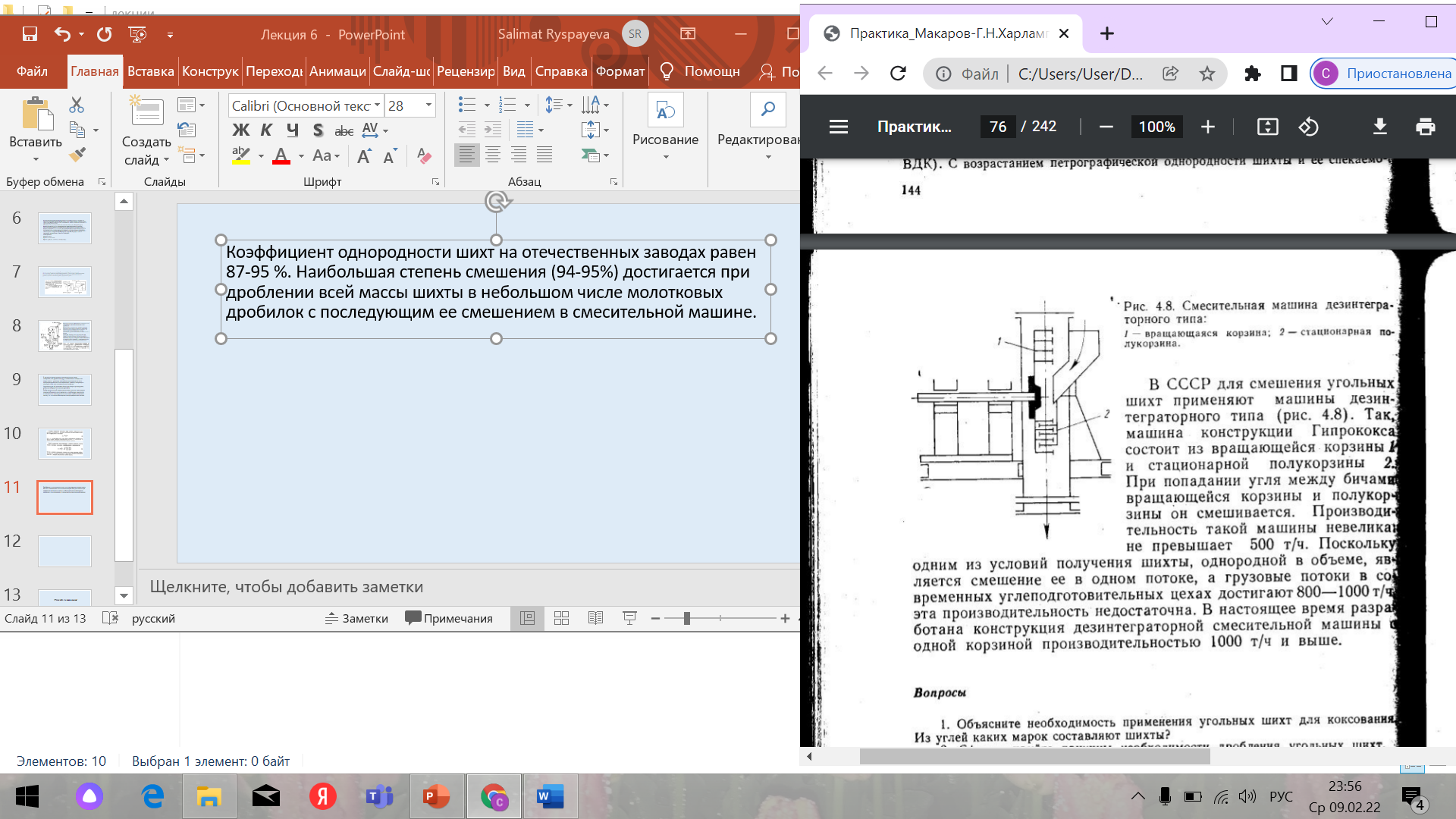 Коэффициент однородности шихт на отечественных заводах равен 87-95 %. 	Наибольшая степень смешения (94-95%) достигается при дроблении всей массы шихты в небольшом числе молотковых дробилок с последующим ее смешением в смесительной машине.
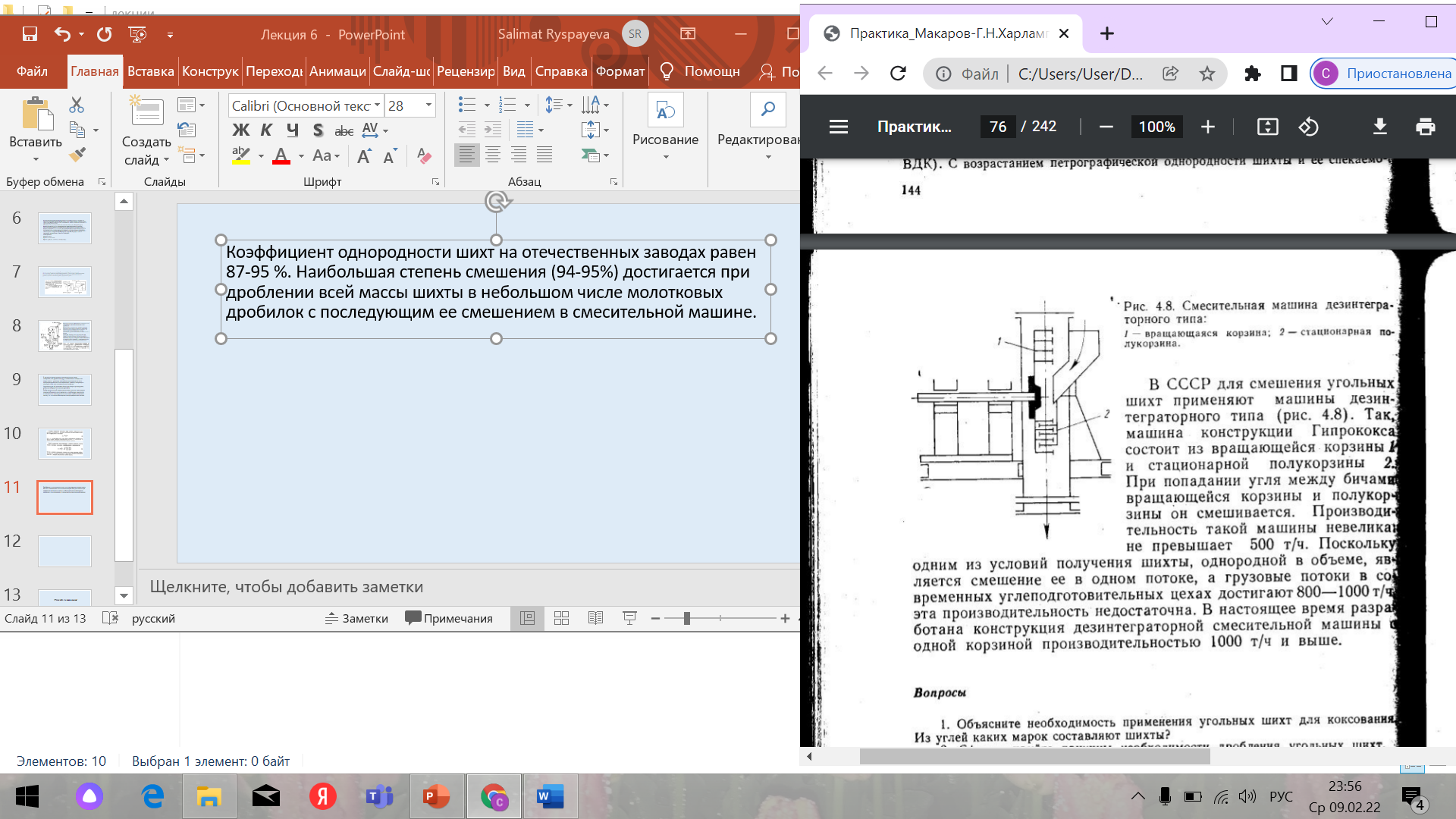 Назарларыңызға  рахмеет!!